Day 4 Romeo and Juliet
A tragedy by William Shakespeare

Pick up an orange textbook.
Act I R&J: Mercutio’s Queen mab speech
R&J PQQ #1: Literary Terms and Devices
You may use your Romeo and Juliet packet as your resource on this quiz.

Turn in your quiz to your block’s inbox when finished, and then complete the nine questions about insults in your packet.
Writing Focus for the R&J Unit Patterns Pattern #1:compare/Contrast
Tragedy v. Comedy		Foil: Romeo v. Mercutio
	
Theme: Love and Family v. Hate and Enemies
Freytag (Linear Narrative plot structure)
Act I = exposition
Act II = rising action
END OF COMEDY (MARRIAGE)
Act III = climax
Act IV = falling action (denoument)
Act V = resolution
TRAGEDY (DEATH)
Packet page!
Why? Who? What? How?
Comedy
Tragedy
What do we need to know about the similarities and differences of tragedy and comedy in order to understand both so we can make sense of R&J?
Tiny group project
Create a Venn diagram or T-chart to summarize your group’s W-question 
about tragedy and comedy in kid-friendly language.
Characterization: Foil
Romeo
Mercutio
Comedy
Queen Mab speech
Funny dreamer 
Doesn’t take life too seriously.
Tragedy
Conversation with Benvolio about pining away for Rosaline.
Start Montague 117
Melancholy boy 
Takes life very seriously.
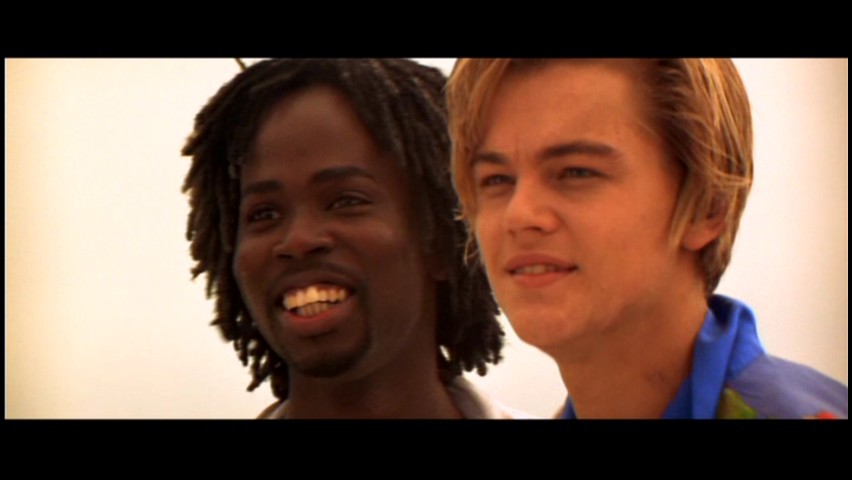 Act I, sc i parts: Block 2
Sampson: Tristan
Gregory: Bishop
Abram: Andres
Benvolio: Sebastian
Tybalt: Joe P
Citizens: class
Lord Capulet
Lady Capulet
Lord Montague
Lady Montague
Prince Escalus
Romeo
Act I, sc i parts: Block 3
Sampson: Malachi
Gregory: Gabriel
Abram: Lori
Benvolio: Estevan
Tybalt: Morgan
Citizens: class
Lord Capulet
Lady Capulet
Lord Montague
Lady Montague
Prince Escalus
Romeo
Act I, sc i parts: Block 4
Sampson: William
Gregory: Michael
Abram: Jordan
Benvolio: Peter
Tybalt:Bri
Citizens: class
Lord Capulet
Lady Capulet
Lord Montague
Lady Montague
Prince Escalus
Romeo
orange textbook p. 993
Act I, sc i
Comedy and conflict
Servants banter
Double entendre
Pun
Action
Theme: 
feuds 
enemies
Mood shift: tragic
Benvolio and Romeo
Nature imagery
Oxymoron
Allusion
Theme: 
love 
family
Objective: I will identify a theme and support it with quotes.
Formative Assessment #1
Take Notes!  Apply Learning!
Write a paragraph in which you build a theme through cited evidence.
MLA quote citation
PEAL structure
Transitions
Mechanics
Thursday, March 23rd
Dialectical journal
Literary devices
Close read for key details
Pull effective quotes
Identify themes; write working thesis
Recognize patters (com/con)
Time remains, you say?
Work on your homework: questions #1-5 for Act I.